E.Lyon 2016 Art A Day 3
Randomness
Project #4 for Term 1 Art A
Starter 10.14.2016
Pick up your art work on the cart
If you have anything sticking up in the teal crate pick it up, fix it and turn it back in so I can improve your grade
10.14.2016
Review
Apply either stippling or cross-hatching to your work when shading with the sharpies
Make sure your piece of art is balance and includes all the ‘things’ on the list, you can add more 
Have fun, be creative with this assignment
Shading with a pen
Stippling and cross-hatching
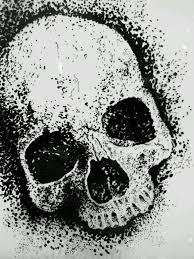 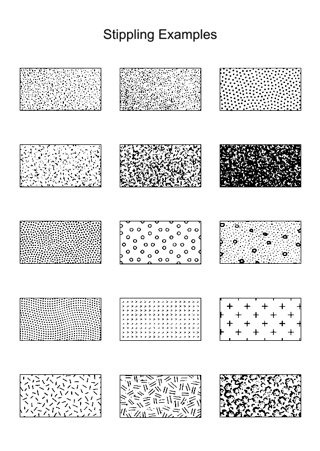 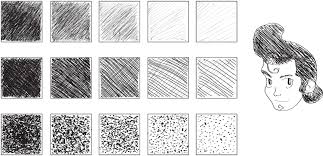 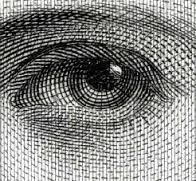 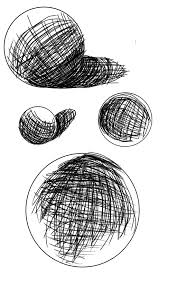 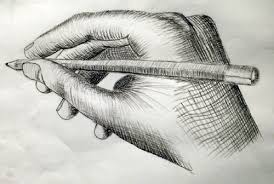 Randomness project #4
During Studio Time
Check out sharpies
If one is dried up just give it to me, so I can replace it
You should be done drawing on the final paper today with pencil and started with the sharpies
Project #2 for Term 2 Art A
Randomness Expectations
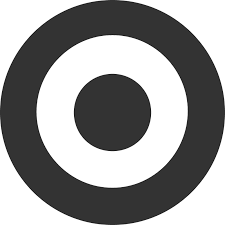 All these things need to be included in your project
	6 cow spots
		3 bulls eyes(targets)
		4 areas with stripes
		Only use black and white 
		3 areas with checker board design 

You can add anything else you want! 
Questions?
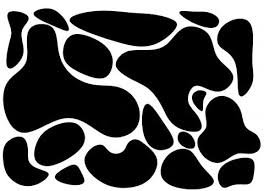 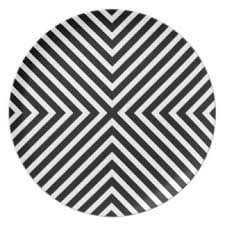 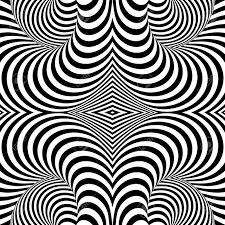 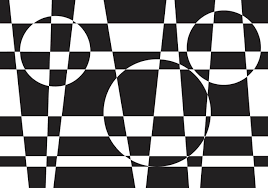 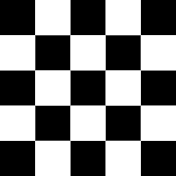 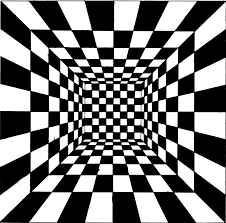 Project #2 for Term 2 Art A
Days to work on this: total  4
Tuesday - Project #4: Randomness DUE at the end of class
10.12.2016
What to Turn in on the way out
Any missing work you need re-graded
Return all sharpies that you signed out

Tuesday, projects are due at the end of class, if you need more time on it, take it home for homework this weekend
Reminder: end of the term is the 27th of Oct., last day to turn in all your work from Term 1